以適當科技與風險評估的角度來看風能系統
指導老師:林聰益
班級:自控三甲
姓名:周偉德
學號:49912050
摘要
現今這個社會中，大家會為追求讓生活更方便、便利、節能減碳，會去發明一些科技或者是替代能源(如風能、太陽能、水力發電…)。
替代能源就是這次我們所要探討的主題，我們從風能下去做研究。
目錄
再生能源---風能
風力廠址與環境評估
結論
再生能源---風能
風能是從西元前三千六百年的古埃及就有再使用，他們利用風車來抽水灌溉農地，在十七世紀的荷蘭也利用風車來灌溉，到了十八、十九世紀他們把風車結合磨麥、排水、灌溉、造紙、木材加工，也把它加入在船隻航行……等。
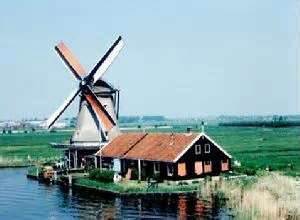 磨坊
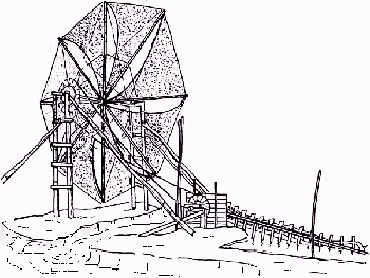 抽水灌溉
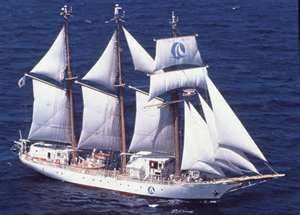 航海
工業革命能源危機
到了十九世紀工業革命後，石油、煤的大量開發及電能普及，風能漸趨沒落。


到了十九世紀末，發生了能源危機各國才又開始發現要重視能源。
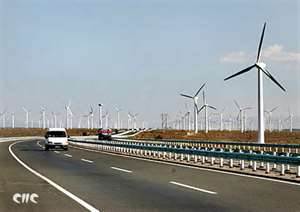 風能優、缺點
風取之不盡，用之不竭。
風力發電不需要燃料，沒有廢棄物問題。
風能不會產生輻射或二氧化碳公害。
    --------------------------------------------------------
風車葉片無法承受太大壓力。
風能發電品質較不穩定。
風能產生的電力有限。
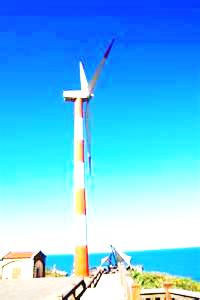 風力廠址與環境評估
適合風能的條件:
每年吹風的日期長。
風速大、風向變化小、風力穩定。
周圍無樹木或建築物阻擋。

 西門子公司表示:海上風力強且持續、穩定，機組運轉效能明顯比陸地高，建造前只要避開船隻航線、魚場、候鳥遷徙等因素就能獲得源源不絕的綠色電力。
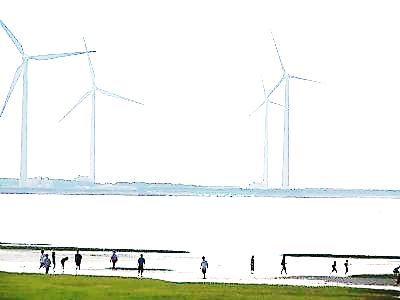 結論
改進風能利用方式:
(1)有些場所不需要持續的電力，如農田灌溉、漁塭養殖、養殖動物飲用水，可多家利用風能發電。 
(2)將風能產生的電力以蓄電池儲存。利用風能將水抽到高處，等無風時，再利用水力發電。 
(3)將風力機與水利火力發電系統並聯，互相利用，以維持電力的穩定。